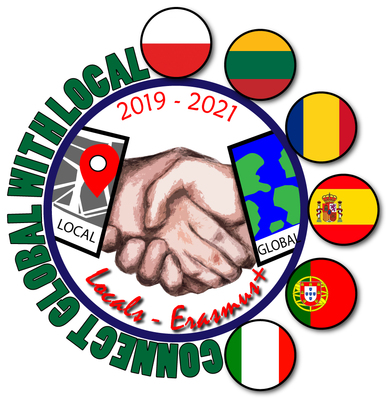 LOCAL SOLUTIONS FOR GLOBAL CHALLENGES

ETWINNING


1st Joint Staff Training Event
Palermo, 25th to 29th November 2019
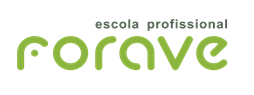 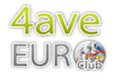 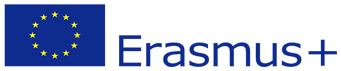 ETWINNING
All teachers and students working on the project must be invited to join in
 All the activities/presentations/works done at schools must be uploaded and shared through a “post”
 Folders should follow a rule: Name of school_type_of_work (example: FORAVE_working_on_logos)
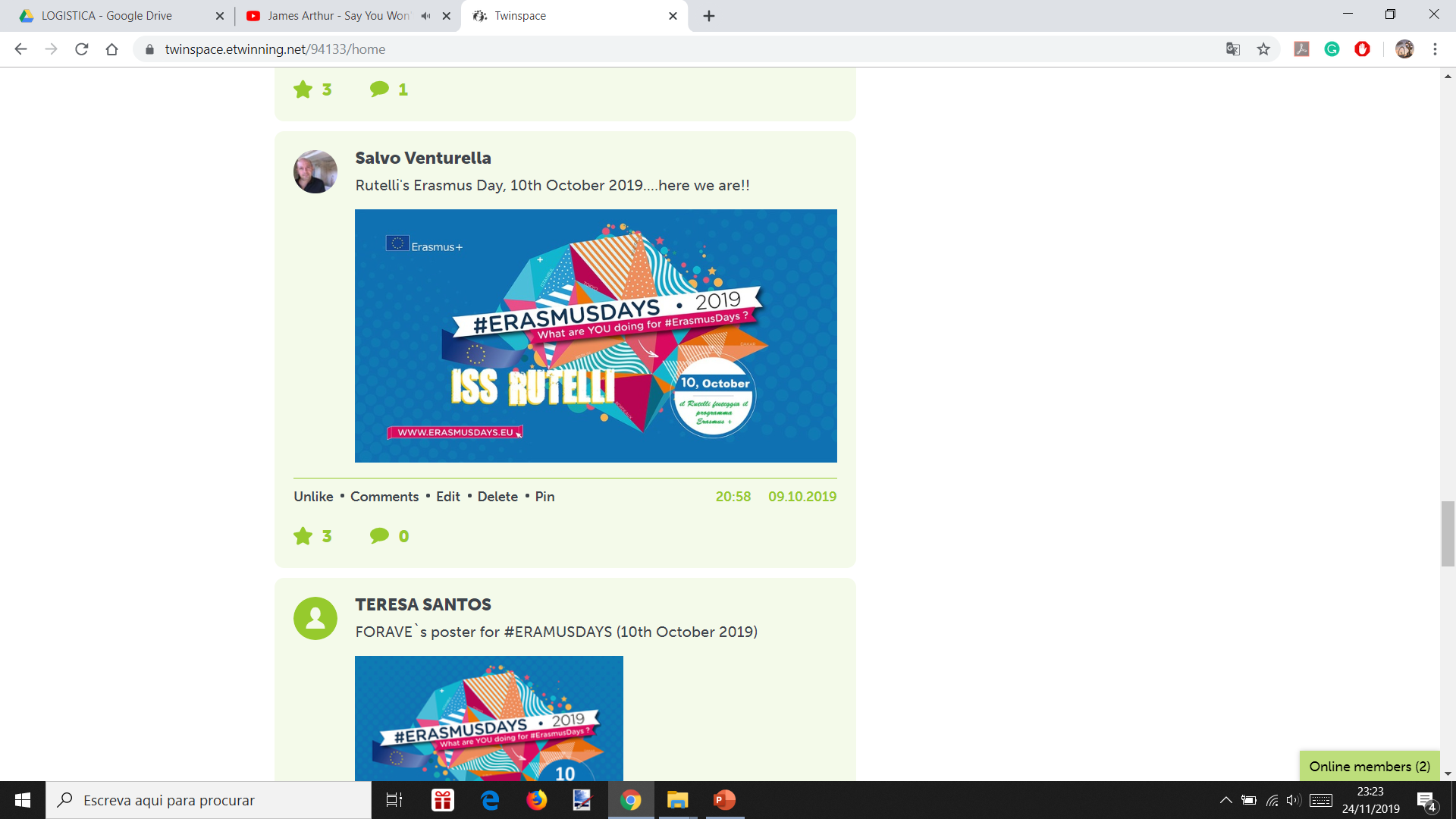 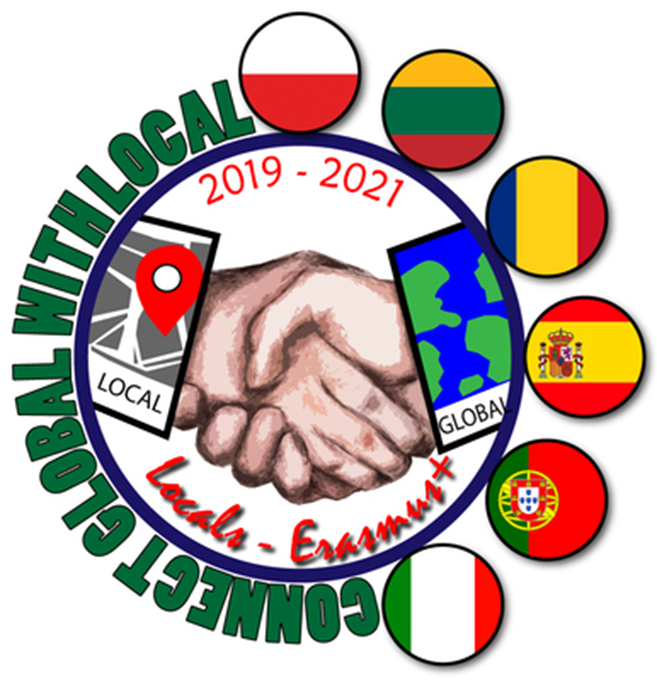 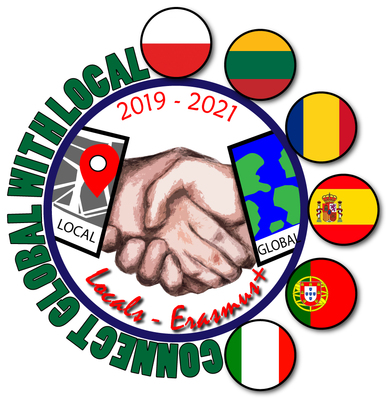 LOCAL SOLUTIONS FOR GLOBAL CHALLENGES

ETWINNING


1st Joint Staff Training Event
Palermo, 25th to 29th November 2019
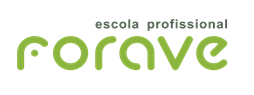 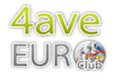 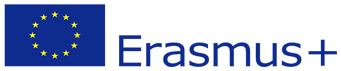